Kútter Sigurfari
Eva Kristín Dal
fornleifafræðingur og verkefnastjóri
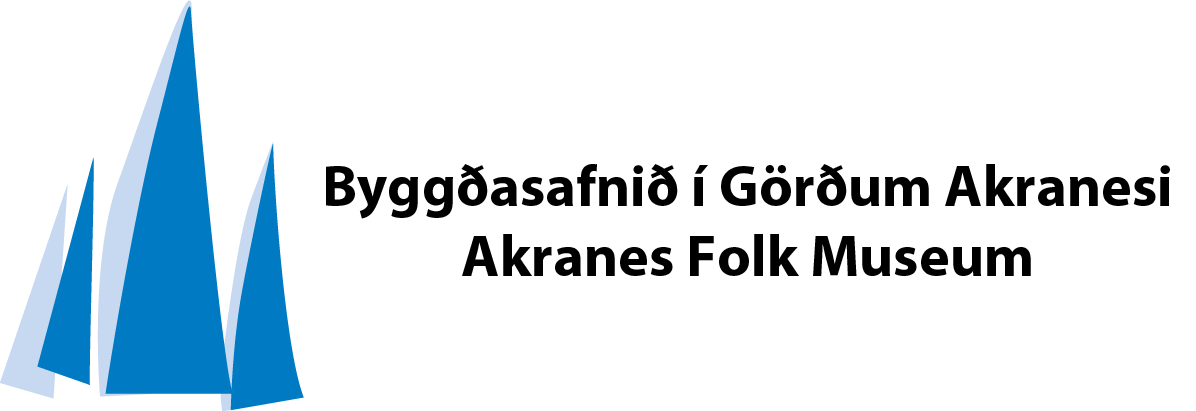 Saga kútter Sigurfara
Smíðaður árið 1885 í Burton upon Stather á Bretlandi
Gerður út frá Hull til 1897
Keyptur það ár til Íslands. Gerður út frá Seltjarnarnesi, Hafnarfirði og Reykjavík
Seldur árið 1919 til Færeyja
[Speaker Notes: Segltogari  með botnvörpum – mikil bylting í veiðumá Bretlandi
Sterk skip, öflug og snörp
Hér á landi notaður til handfæraveiða]
Safnskipið Sigurfari
Séra Jón og Kiwanisklúbburinn stóðu fyrir kaupum á skipinu árið 1974
Komið fyrir á svæði Byggðasafnsins árið 1975
Gert upp á árunum 1979-1985
Opnað almenningi
Fyrri aðgerðir
Miklu fjármagni verið varið í viðhald en ekki dugað til
Ýmsar hugmyndir um framtíðarvarðveislu hafa verið skoðaðar en fjármagn ekki fengist til
Endurgerð í sjóhæfu ástandi
Nýtt safnhús reist yfir skipið
Starfshópur skipaður árið 2010
Lagði til að bráðabirgðaskýli yrði reist þar til hægt væri að fjármagna frekari framkvæmdir
[Speaker Notes: Menntamálaráðuneyti 2007. kom í ljós að kostnaður við endurgerð hafi verið vanmetinn. Ekki tókst að fá samningnum breytt. Féll niður
Starfshópur þrjár tillögur: Endurgerð í sjóhæfu ástandi, endurnýjun að hluta undir bráðabirgðaskýli – hluti af starfsemi safnsins, varðveisla í nýju safnhúsi.]
Tildrög verkefnisins
Bæjarstjóri óskaði eftir ráðgjöf um framtíð kútter Sigurfara frá Þjóðminjasafni Íslands
Þjóðminjavörður:
Sá möguleiki settur fram að skipið yrði tekið í sundur að undangenginni rannsókn
Styrkur frá forsætisráðuneytinu yrði nýttur til að ráða verkefnisstjóra
Markmið verkefnisins
Kanna þær leiðir sem væru færar í framtíðarvarðveislu skipsins
Leita samráðs
Gera verkefnisáætlun

Þegar leið á verkefnið varð augljóst að ef sátt ætti að nást um örlög skipsins þyrfti sterkan rökstuðning fyrir þeirri ákvörðun sem yrði tekin
Varðveislugildi Sigurfara
Táknmynd fyrir þróun í atvinnu- og útvegssögu Íslands og Bretlands
Byggingarlag
Fágæti 
Tilfinningalegu gildi og fagurfræði

Matsaðferðir frá National Historic Ships á Bretlandi og danska SAVE aðferðafræðin
[Speaker Notes: Fyrsta sem þurfti að gera var að meta í hverju varðveislugildi Sigurfara liggur.]
Samráð
Samráð haft við fjölda stofnana og einstaklinga, innlenda og erlenda
Samráðsfundir á Ísafirði og Siglufirði
Íbúafundur
Ráðstefna á vegum sjóminjasafna á Norðurlöndum (NOMAMU)
Niðurstöður verkefnisins
Málþing
Rannsókn á skipinu
Tillögur að framhaldi
Miðlun
Málþing
Challenges Facing Historic Ship Conservation: Reconstruction or Deconstruction?
Tvö þemu: 
Historic Ship Conservation in Northern Europe 
Historic Ships as Working Objects, Museum Items or Sources of Knowledge? 
Tvær vinnustofur
Gildi Sigurfara fyrir samfélagið
When is the Deconstruction of a Historic Ship Acceptable?
Rannsókn
Fjölþjóðleg vinnustofa í maí á næsta ári
Heimildarannsókn
Ritaðar heimildir
Munnlegar heimildir
Ljósmyndir
Vettvangsrannsókn
Þrívíddarlíkan gert með photogrammetry  aðferðafræði
Samstarf við Riksantikvaren í Noregi og Leiden University í Hollandi
Rannsókn
Rannsóknaráætlun
Markmið og aðferðafræði
Verkefnisáætlun
Ytra og innra umhverfi
Verkþættir
Tímaáætlun
Kostnaðaráætlun
Stjórnun
Tillögur að framtíð Sigurfara
Tólf tillögur
Rökstudd ákvörðun verði tekin í kjölfar málþingsins sem byggir á umræðum þar
Mikilvægt að hægt sé að rökstyðja ákvöðunina vel þar sem hún verður mjög líklega umdeild og skiptar skoðanir verða um hana
Miðlun
Sýning
Sérsýning eða hluti af nýrri grunnsýningu. 
Samstarfi verið komið á við námsleið í safnafræði í HÍ. 
Nemendur munu gera tillögur að sýningarhandritum í námskeiði á vorönn 2017
Minnisvarði
Heimildamynd
Styrkumsóknir
Málþing
Kostnaður: 4.625.000 kr. 
Styrkumsóknir: 9.711.000 kr. 

Rannsókn
Kostnaður: 5.215.000 kr. 
Framlög: 1.349.000 kr. 
Sótt um nú þegar: 1.500.000
Búið er að undirbúa umsóknir í fleiri sjóði sem sendar verða þegar opnað verður fyrir móttöku þeirra